III
2. Đất nước bị chia cắt
a. Chiến tranh Nam triều – Bắc triều
Nêu nguyên nhân bùng nổ của chiến tranh Nam – Bắc triều?
2. Đất nước bị chia cắt
a. Chiến tranh Nam triều – Bắc triều
- Nguyên nhân: Cựu thần nhà Lê đứng đầu là Nguyễn Kim nêu danh nghĩa “Phù Lê diệt Mạc”,  thành lập chính quyền ở Thanh Hóa ( Nam triều), chống lại nhà Mạc ở Thăng Long (Bắc triều).
 => Chiến tranh bùng nổ.
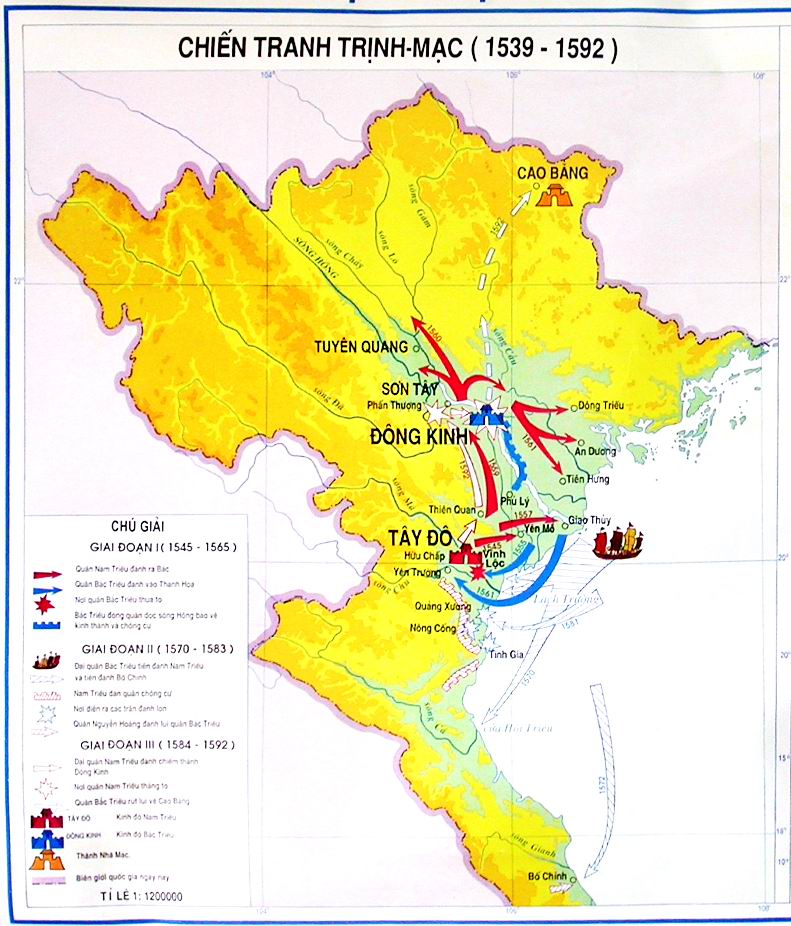 Chiến tranh Nam - Bắc triều (1545 - 1592)
2. Đất nước bị chia cắt
a. Chiến tranh Nam triều – Bắc triều
- Nguyên nhân: Cựu thần nhà Lê đứng đầu là Nguyễn Kim nêu danh nghĩa “Phù Lê diệt Mạc”,  thành lập chính quyền ở Thanh Hóa ( Nam triều), chống lại nhà Mạc ở Thăng Long (Bắc triều) => Chiến tranh bùng nổ.
-  Thời gian: 1545 – 1592
- Kết quả: Nhà Mạc thất bại, đất nước trở lại thống nhất tạm thời.
a. Chiến tranh Nam triều – Bắc triều
2. Đất nước bị chia cắt
b. Chiến tranh Trịnh – Nguyễn
Nêu nguyên nhân bùng nổ của chiến tranh Trịnh – Nguyễn?
b. Chiến tranh Trịnh – Nguyễn
- Nguyên nhân:
+ Ở Thanh Hóa, họ Trịnh đang thao túng Nam Triều.
+ Ở Mạn Nam: Họ Nguyễn cát cứ xây dựng chính quyền riêng
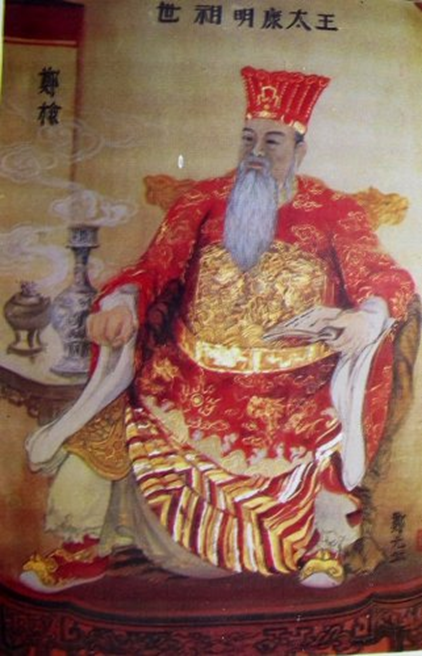 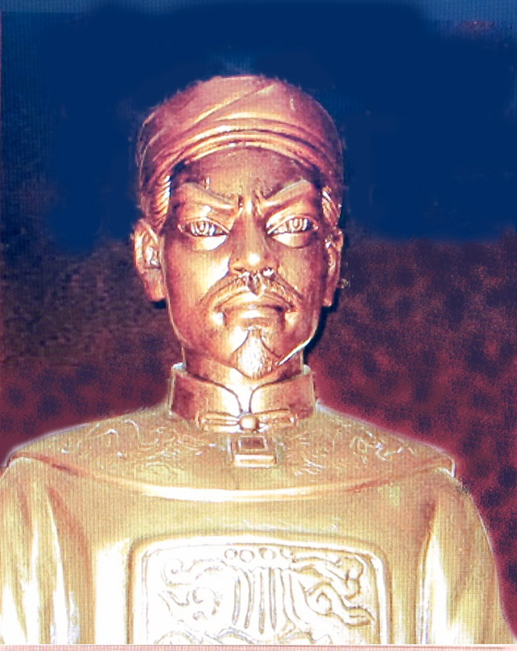 Nguyễn Hoàng (1525 – 1613)
Trịnh Kiểm (1503 – 1570)
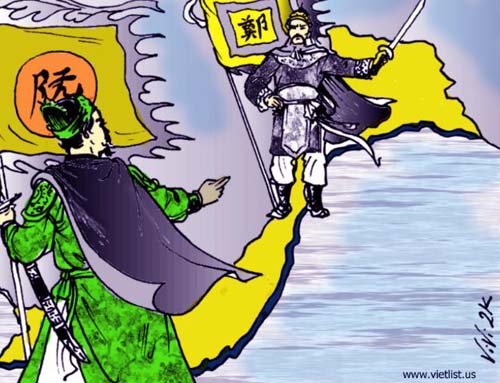 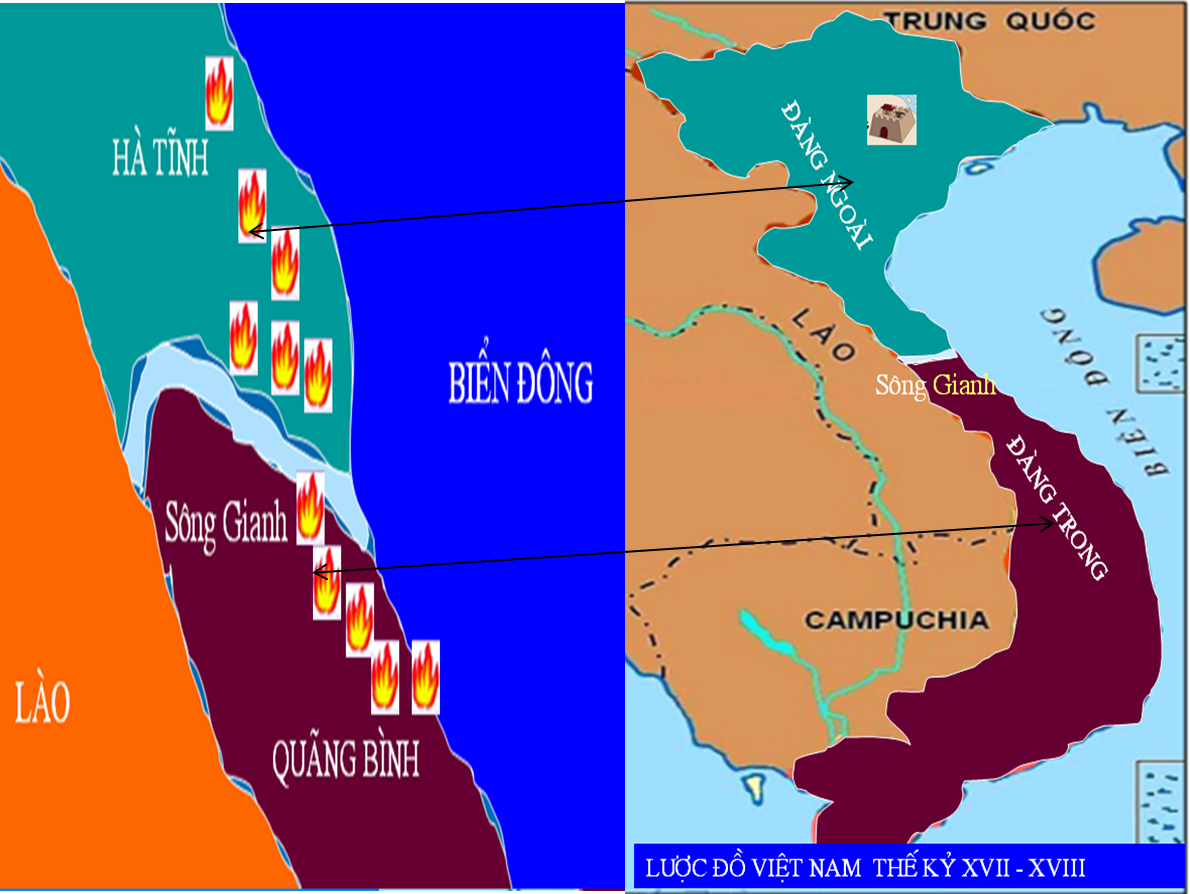 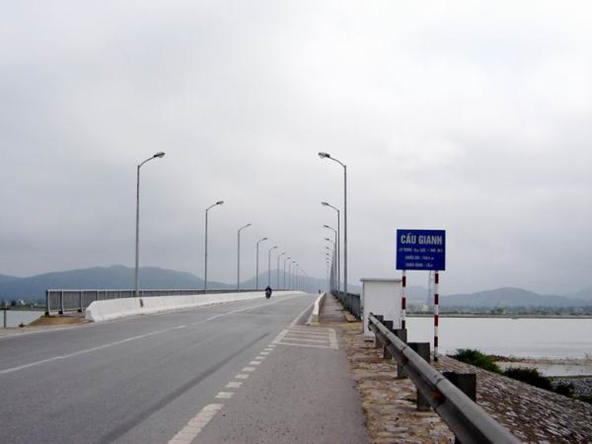 1627-1672
b. Chiến tranh Trịnh – Nguyễn
- Nguyên nhân:
+ Ở Thanh Hóa, họ Trịnh đang thao túng Nam Triều.
+ Ở Mạn Nam: Họ Nguyễn cát cứ xây dựng chính quyền riêng
+ Sự đối đầu, tranh chấp quyền lực giữa họ Trịnh và Nguyễn
-  Thời gian: 1627-1672
- Kết quả: 2 bên không phân thắng bại, lấy sông Gianh làm giới tuyến, đất nước bị chia cắt làm hai:
    + Đàng Ngoài (Vua Lê – Chúa Trịnh)
    + Đàng Trong (Chúa Nguyễn)
Củng cố
C©u 1:M¹c §¨ng Dung b¾t Ðp Cung hoµng ®Õ nh­êng ng«i lËp ra nhµ M¹c vµo thêi gian nµo ?
A. N¨m 1524            C. N¨m 1526                B. N¨m 1525             D. N¨m 1527
C©u 2: Ai lµ ng­êi ®· quy tô ®­îc ®«ng ®¶o c¸c lùc l­îng cùu thÇn nhµ Lª chèng l¹i Nhµ M¹c ?
NguyÔn Hoµng    C. TrÞnh KiÓm     B. NguyÔn Kim     D. Lª Duy Ninh
C©u 3: Cuéc néi chiÕn Nam - B¾c triÒu kÐo dµi trong kho¶ng thêi gian nµo?
C. Tõ n¨m 1545 - 1555
A. Tõ n¨m 1527 - 1592
D. Tõ n¨m 1559 - 1677
B. Tõ n¨m 1545 - 1592
C©u 4: ®Ó tr¸nh ©m m­u bÞ ¸m h¹i cña hä TrÞnh, NguyÔn Hoµng ®· t×m c¸ch vµo trÊn thñ ë ®©u?
C. ThuËn Ho¸
A.Thanh Ho¸
B. Qu¶ng Nam
D. ThuËn Qu¶ng
C©u 5: Nhà Lê suy yếu, các thế lực phong kiến tranh chấp quyền hành, mạnh nhất là thế lực của
A. Nguyễn Kim
B. Mạc Đăng Dung
C. Trịnh Kiểm
D. Nguyễn Hoàng
C©u 6: V× sao NguyÔn Hoµng xin vµo trÊn thñ ë m¹n Nam?
A.Tr¸nh sù xung ®ét Nam - B¾c triÒu
B. TËp hîp nh©n d©n khai hoang
C. Tr¸nh ©m m­u bÞ ¸m h¹i cña hä TrÞnh
D. TÊt c¶ c¸c lÝ do trªn